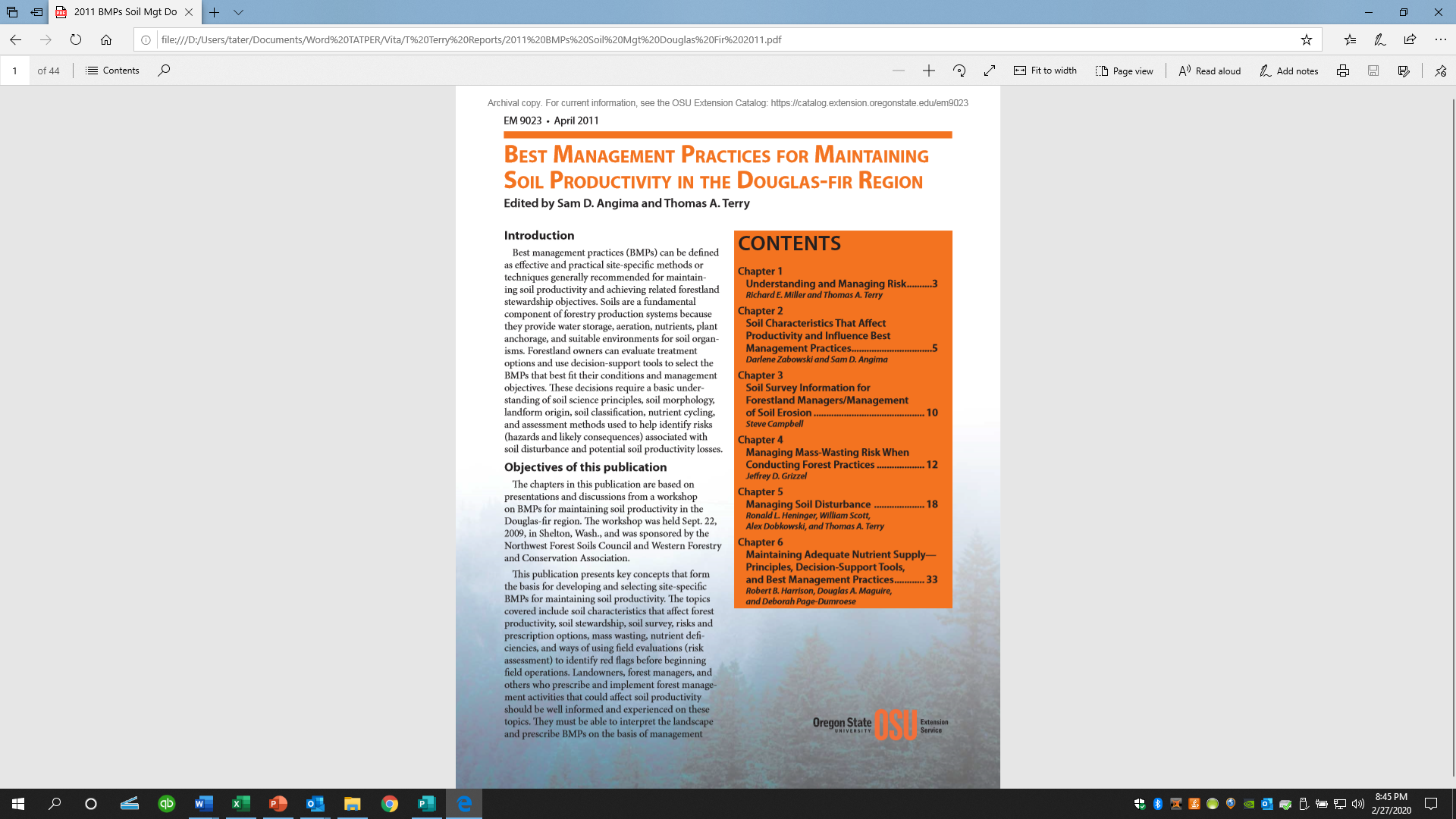 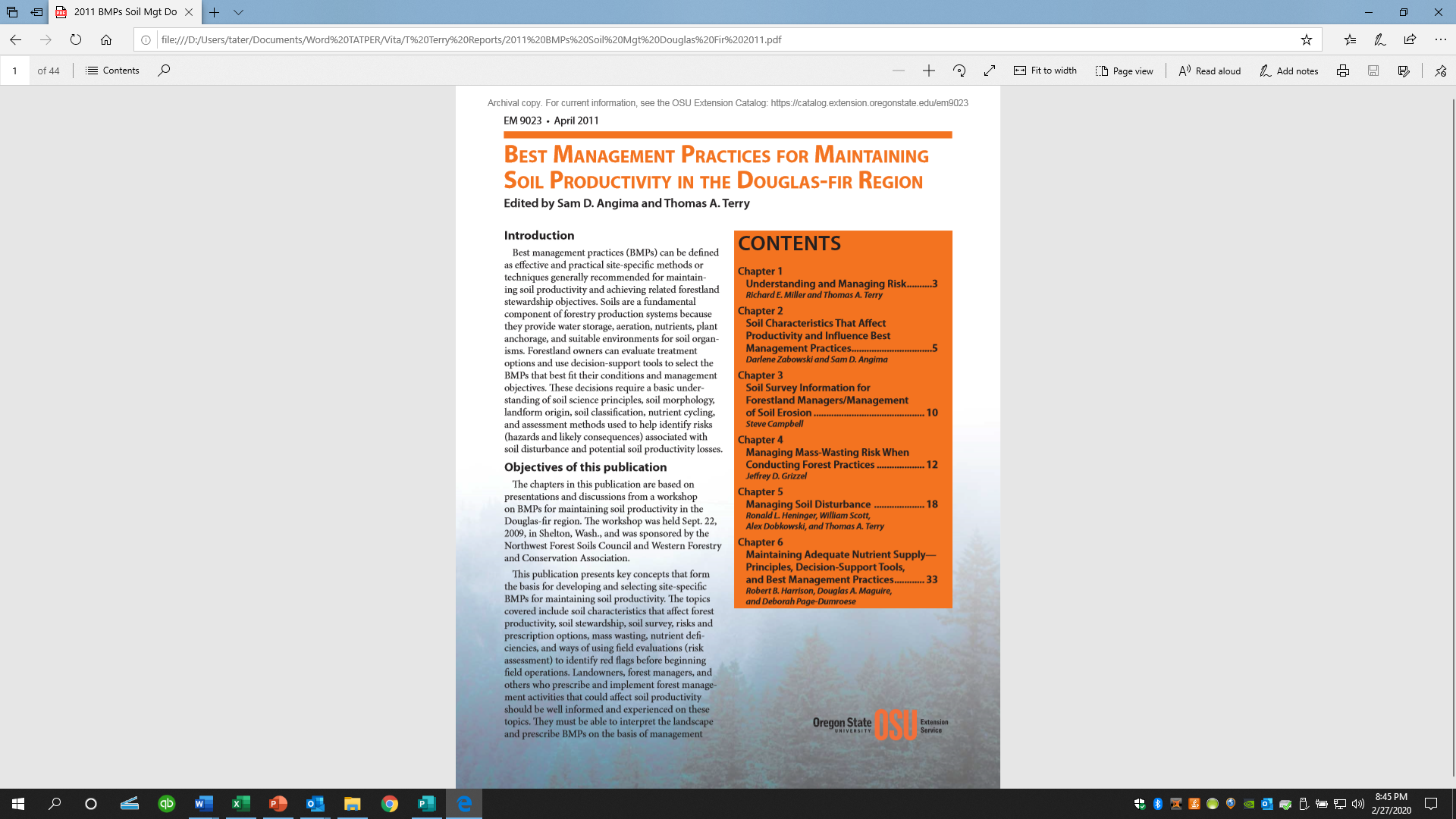 BMPs for Maintaining Soil Productivity 
In the Douglas-fir Region

Workshop: Sept. 22, 2009
 Shelton, WA

Sponsored by:Northwest Forest Soils Conference &
Western Forestry & Conservation Association

Target Audience: field forester / forest landowner

Proceedings were peer reviewed and published on-line by OSU Extension (Sam Angima), April 2011:
https://catalog.extension.oregonstate.edu/sites/catalog/files/project/pdf/em9023.pdf
1
Question from Sam Angima (Assistant Dean for Outreach and Engagement, OSU College of Agricultural Sciences):

Is the publication out-of-date and should it still be posted?

My Response:

Publication continues to be read often.  

Recommended that it remain posted on-line. 
Sam indicated publication will continue to be posted for 4 years

Check with NWFSC to determine if they would like to update the publication or have a workshop publication on another topic or set of topics.
2
Does the NWFSC want to publish another online meeting proceedings?

Pros and Cons:







What topic or topics do you suggest for consideration?
3